Внутригородское муниципальное образование Санкт-Петербурга муниципальный округ Васильевский
оглавление
ДАЛЕЕ
1-й квартал за 2022 год
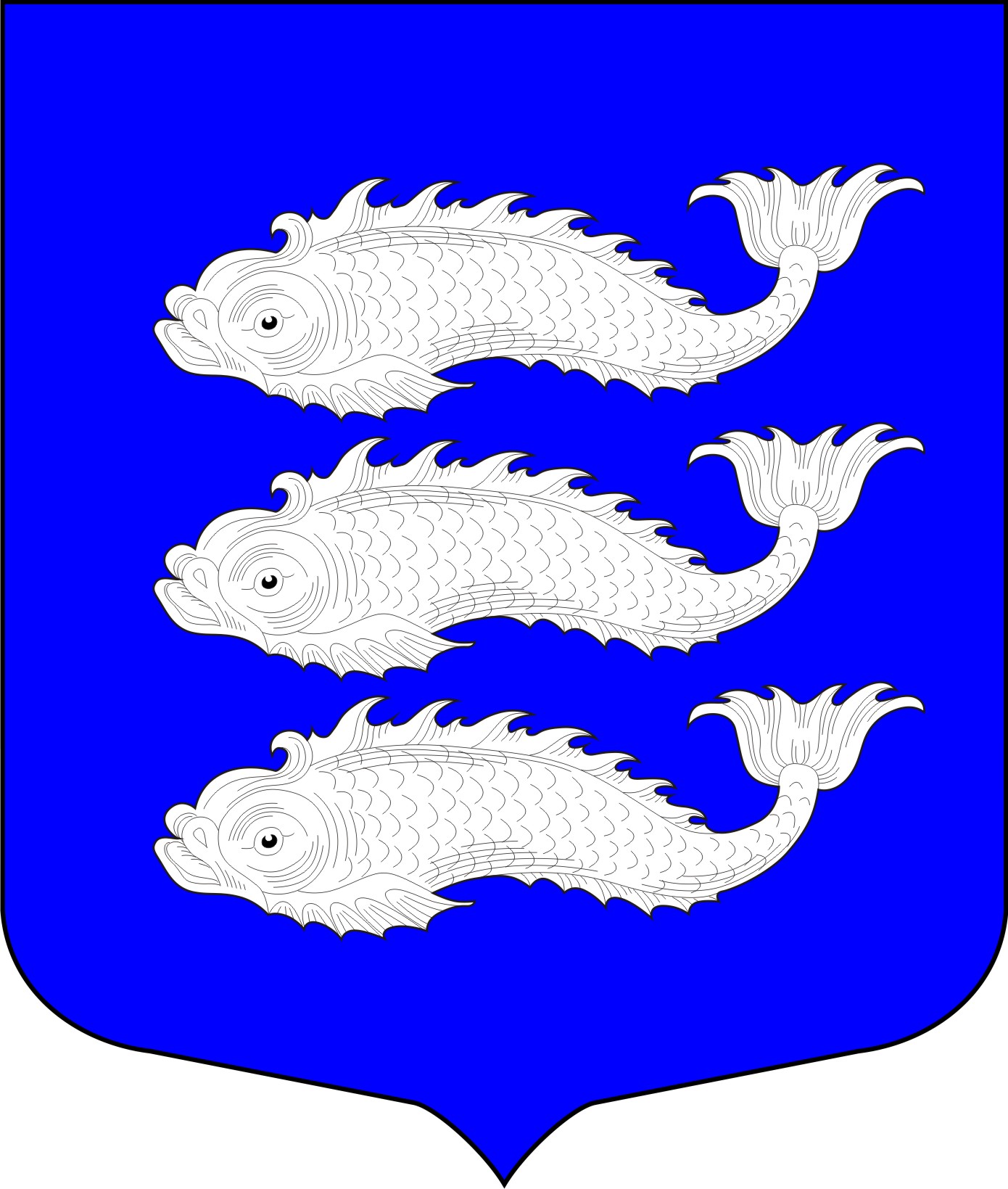 Для граждан
Оглавление
НАЗАД
Ведомственные целевые программы МО Васильевский за 1-й квартал 2022 года:
Структура ведомственных целевых программ                                                                     3
Исполнение ведомственных целевых программ                                                                 4
Динамика исполнения ведомственных целевых программ                                               7
Доходы бюджета МО Васильевский за 1-й квартал 2022 финансового года:
Структура доходов бюджета                                                                                                      9
Исполнение доходов бюджета                                                                                                10
Динамика доходов бюджета                                                                                                    11
Расходы бюджета МО Васильевский за 1-й квартал 2022 финансового года:
Структура расходов бюджета                                                                                                  12
Исполнение расходов бюджета                                                                                              13
Динамика расходов бюджета                                                                                                  14
Контактная информация                                                                                                            15
ДАЛЕЕ
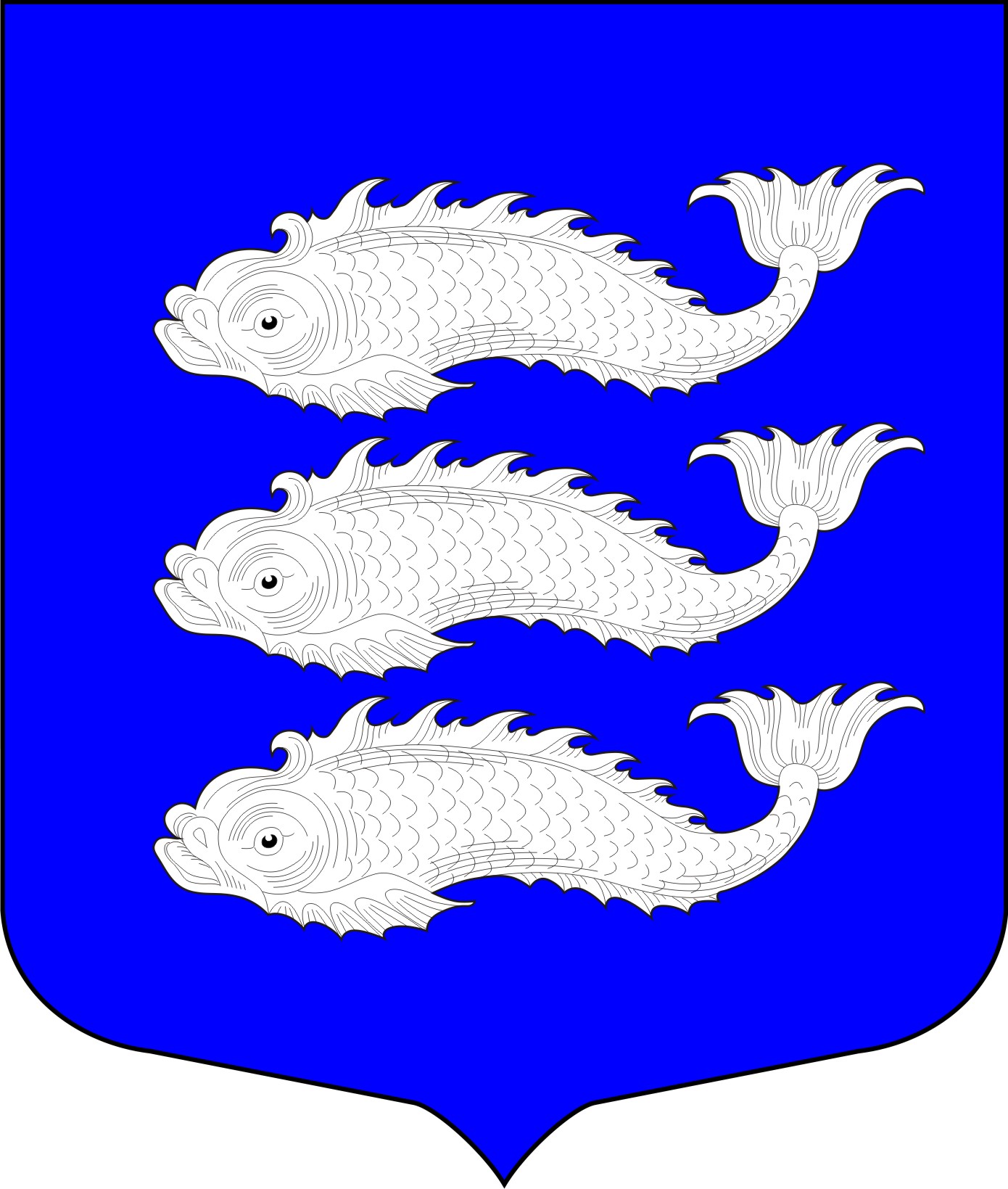 Ведомственные целевые программы
МО Васильевский за 1-й квартал 2022 года
НАЗАД
оглавление
Структура Ведомственных целевых программ (план)
ДАЛЕЕ
Трудоустройство несовершеннолетних
1,24 %
Общественные работы
0,39 %
Обучение действиям при ГО и ЧС
0,15 %
Профилактика наркомании
0,03 %
Профилактика терроризма
0,03 %
Профилактика правонарушений
0,03 %
Формирование архивного фонда
0,40 %
Благоустройство
65,45 %
Охрана окружающей среды
0,03 %
Профессиональное образование
0,47 %
Профилактика межнациональных конфликтов
0,03 %
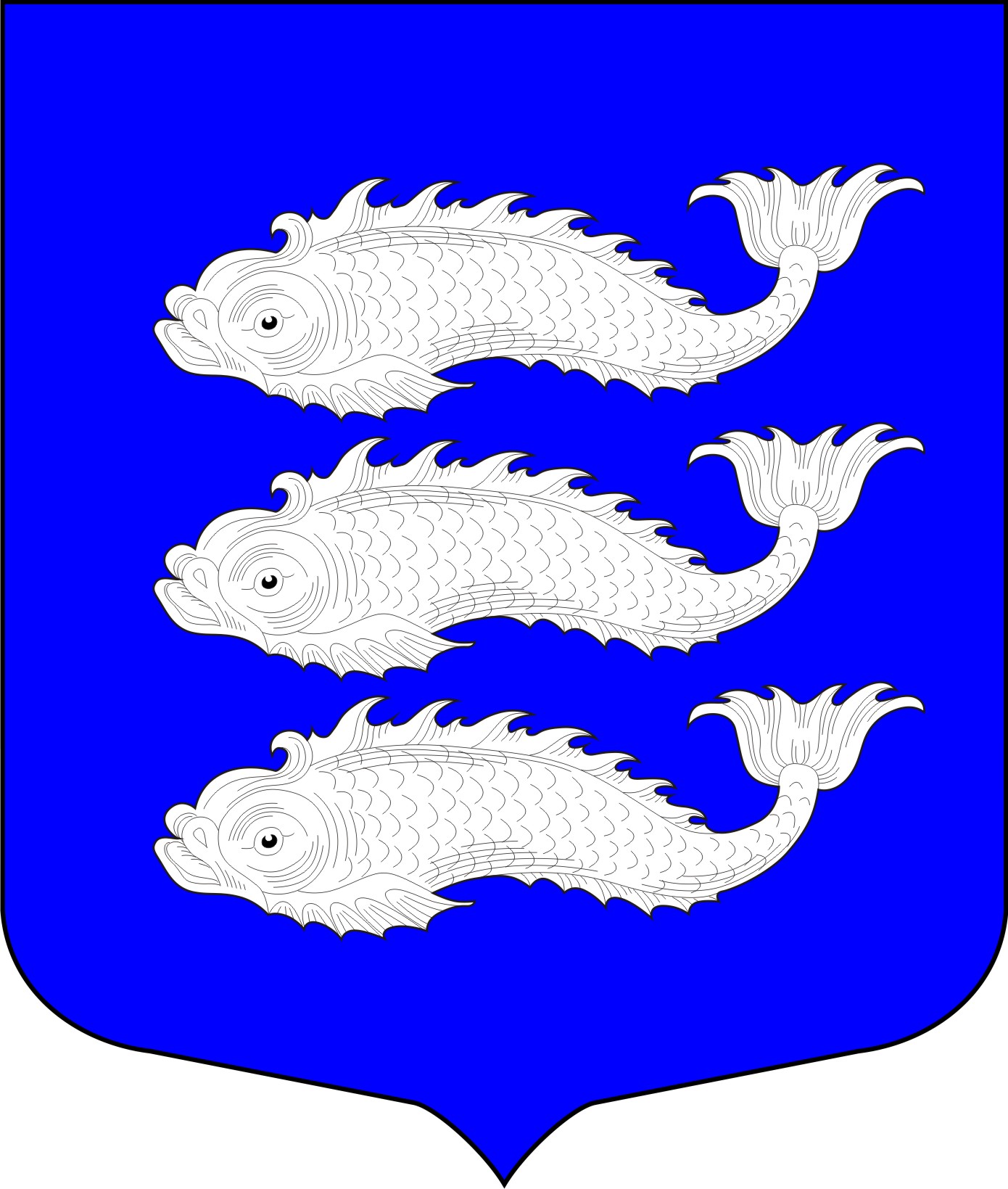 Городские праздничные мероприятия
15,27 %
Средства массовой информации
7,88 %
Физкультурно-оздоровительные мероприятия
2,58 %
Досуговые мероприятия
2,77 %
Сохранение местных традиций
3,26 %
Ведомственные целевые программы
МО Васильевский за 1-й квартал 2022 года
НАЗАД
оглавление
Исполнение Ведомственных целевых программ (тыс. руб.)
ДАЛЕЕ
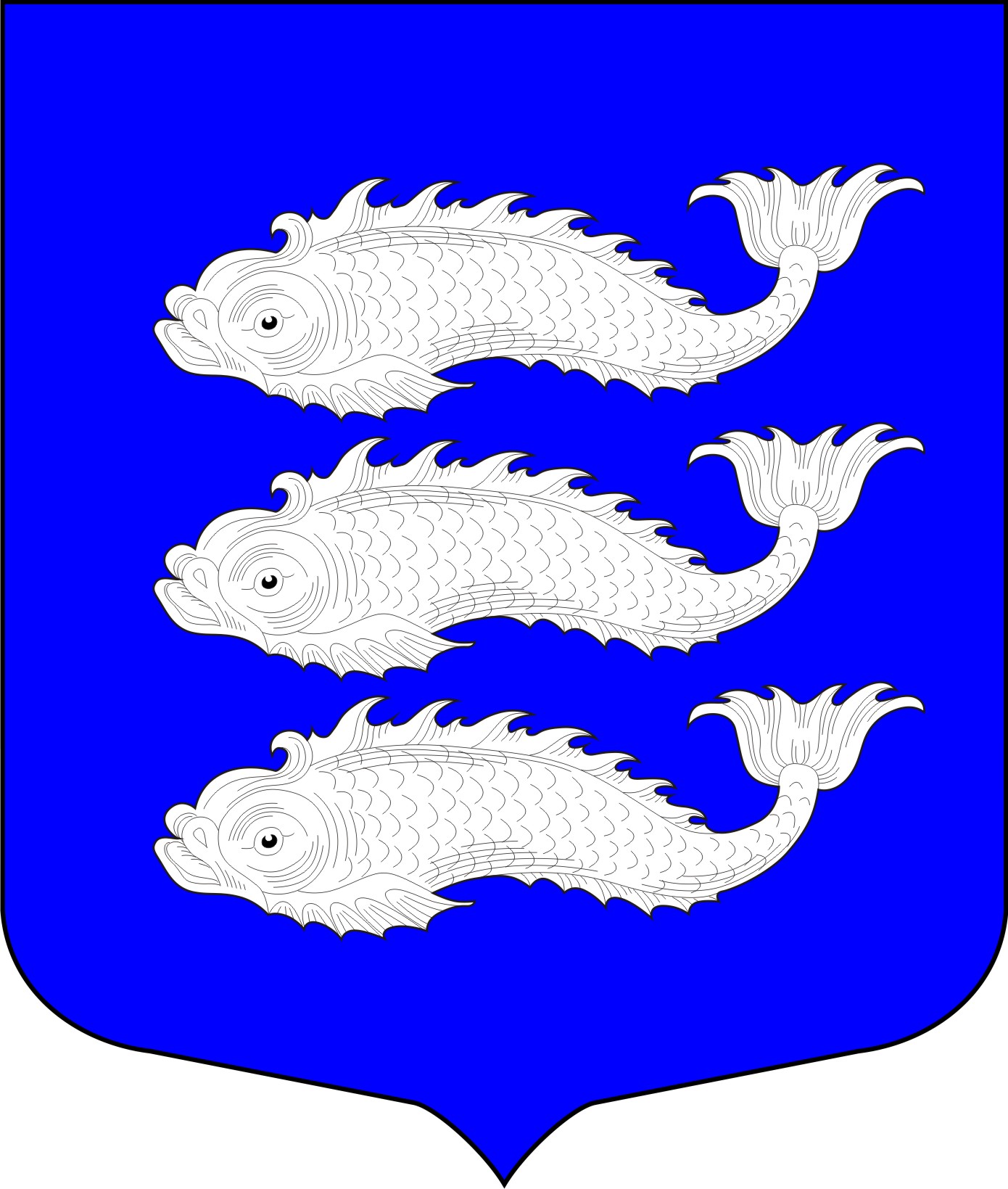 Ведомственные целевые программы
МО Васильевский за 1-й квартал 2022 года
НАЗАД
оглавление
Исполнение Ведомственных целевых программ (продолжение)
ДАЛЕЕ
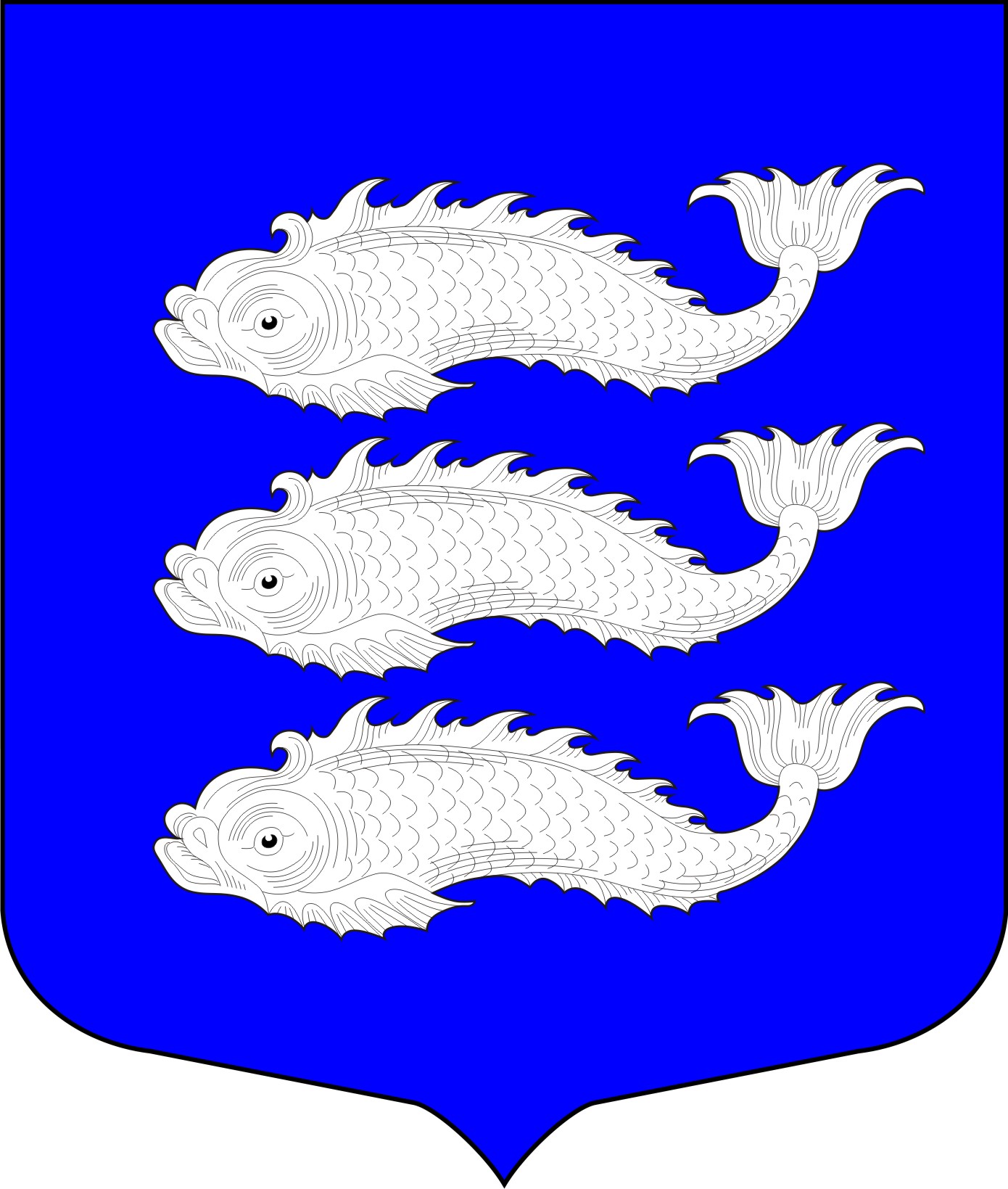 Ведомственные целевые программы
МО Васильевский за 1-й квартал 2022 года
НАЗАД
оглавление
Исполнение Ведомственных целевых программ (окончание)
ДАЛЕЕ
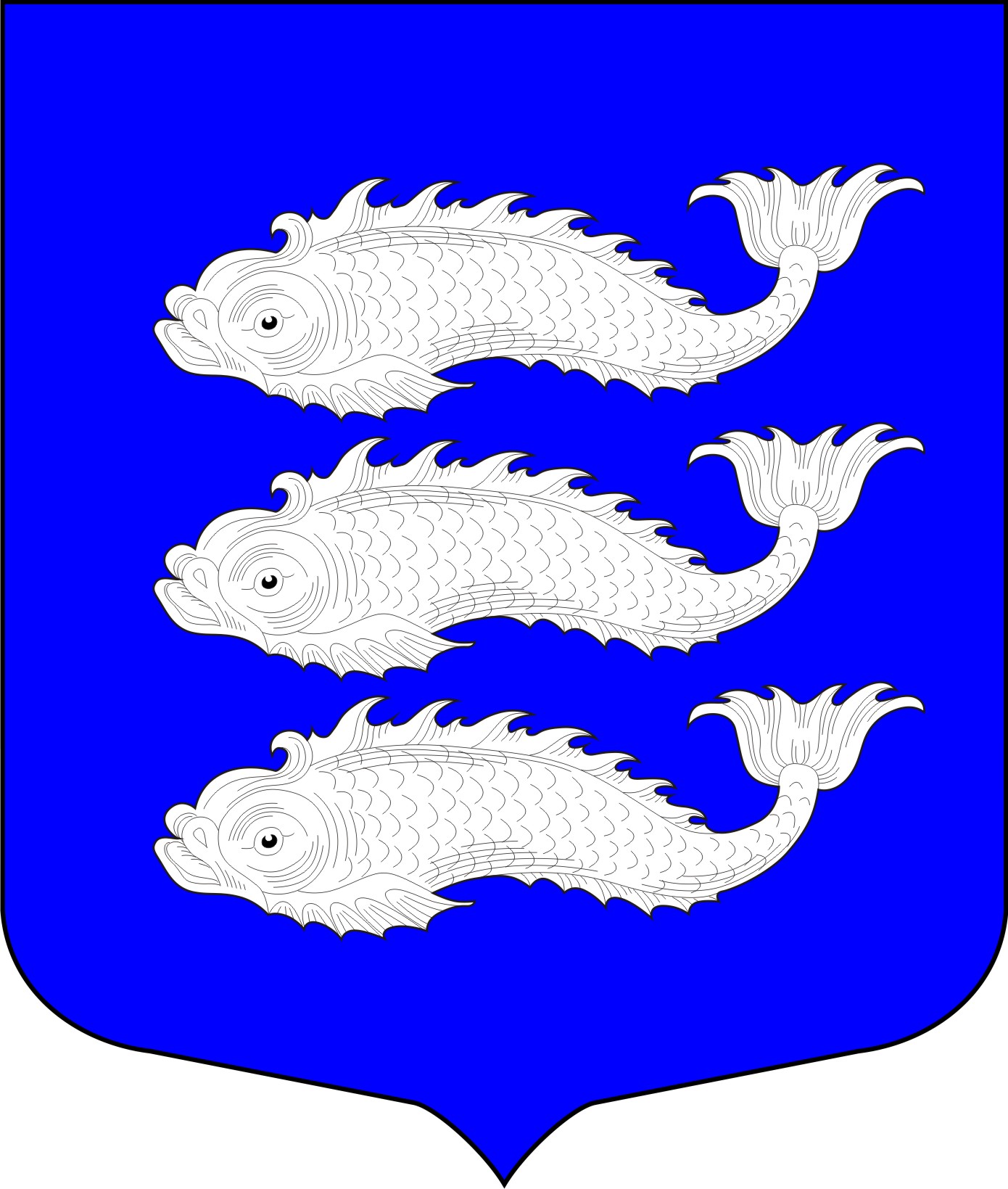 Ведомственные целевые программы
МО Васильевский за 1-й квартал 2022 года
НАЗАД
оглавление
Динамика исполнения ведомственных целевых программ (тыс. руб.)
ДАЛЕЕ
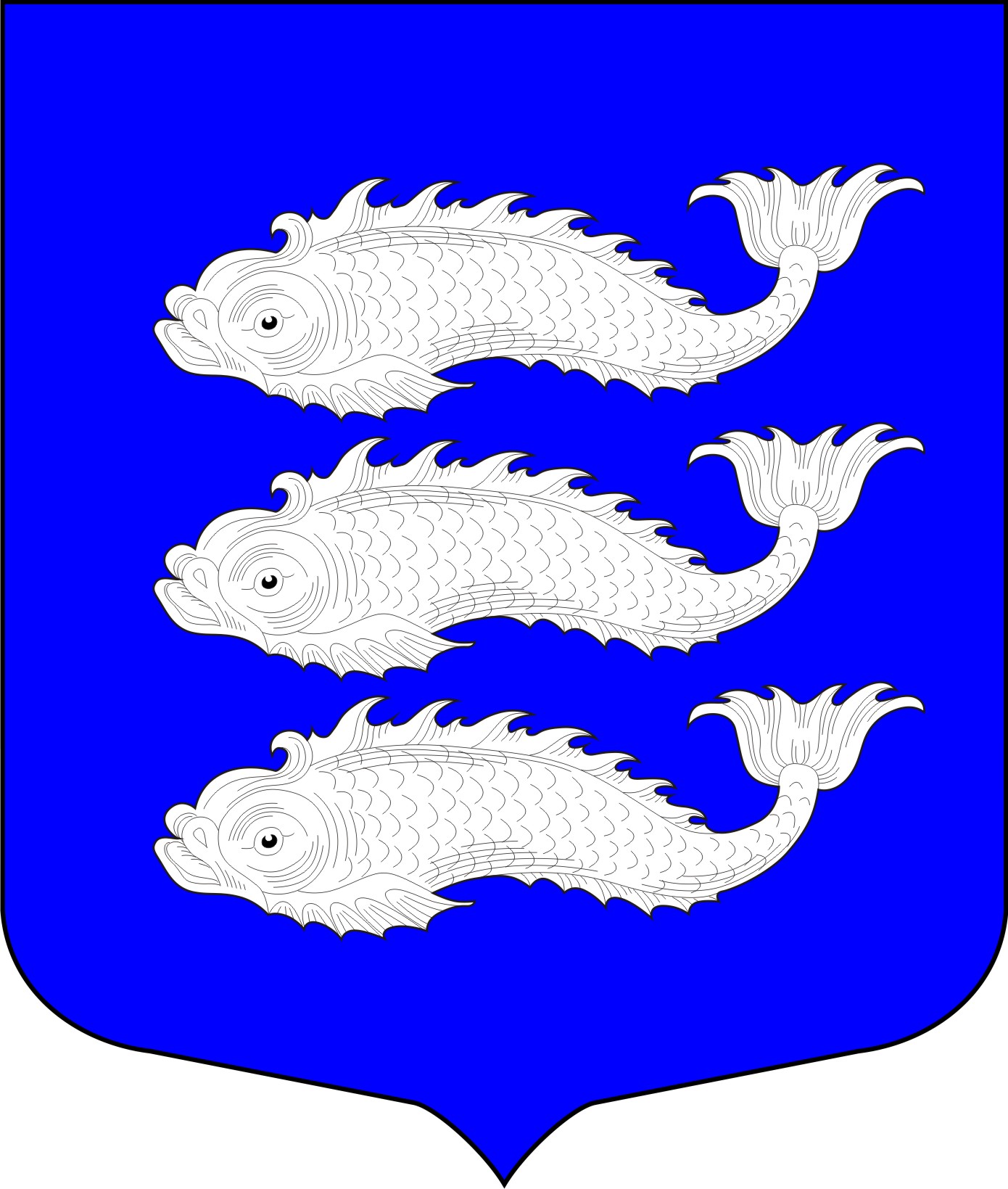 Ведомственные целевые программы
МО Васильевский за 1-й квартал 2022 года
НАЗАД
оглавление
Динамика исполнения ведомственных целевых программ (окончание)
ДАЛЕЕ
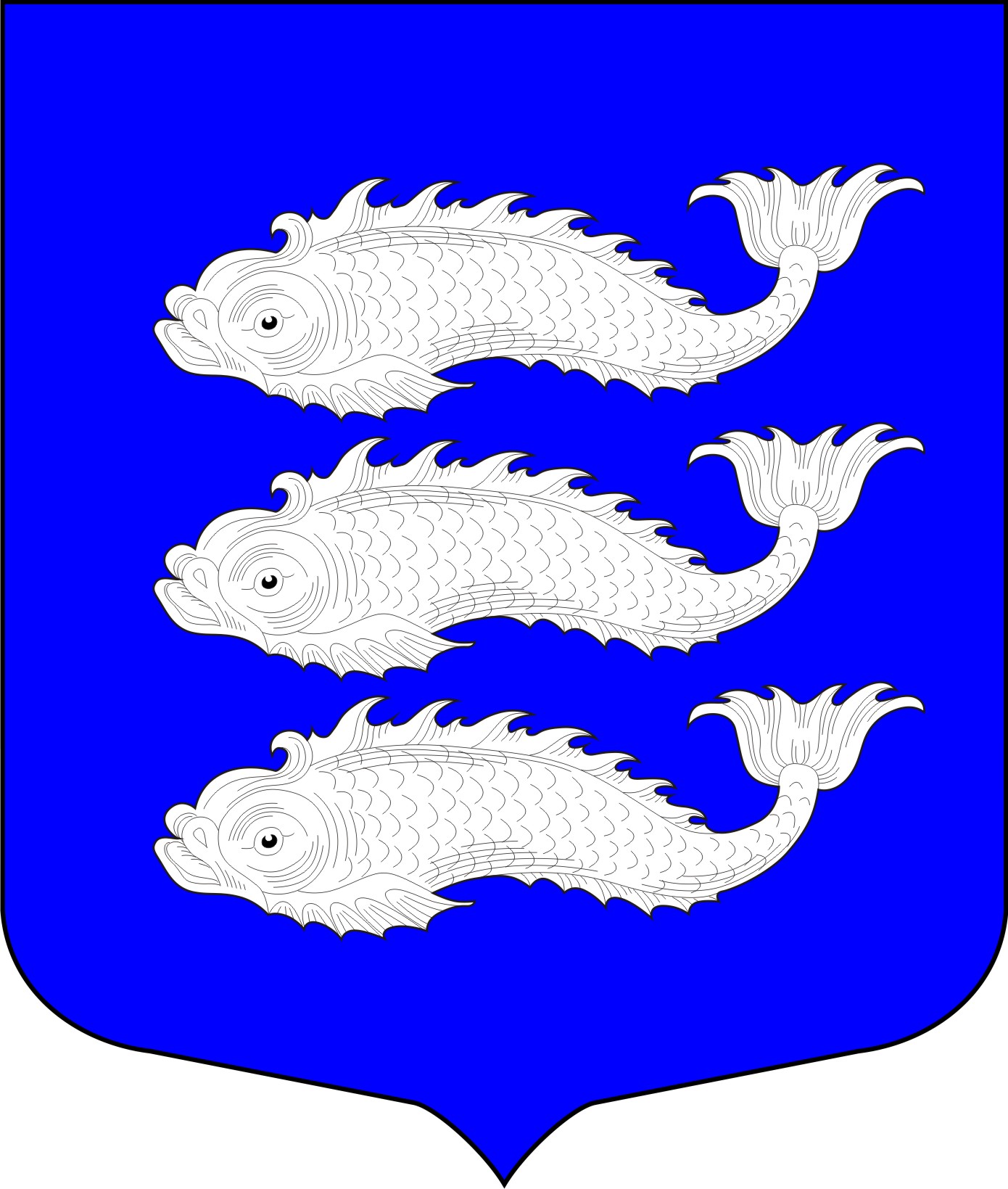 Доходы бюджета 
МО Васильевский за 1-й квартал 2022 финансового года
НАЗАД
оглавление
ДАЛЕЕ
Структура доходов бюджета (план)
Прочие неналоговые доходы
 0,001 %
Поступления: Дотации
 57,19 %
Штрафы, санкции, возмещения ущерба 2,29 %
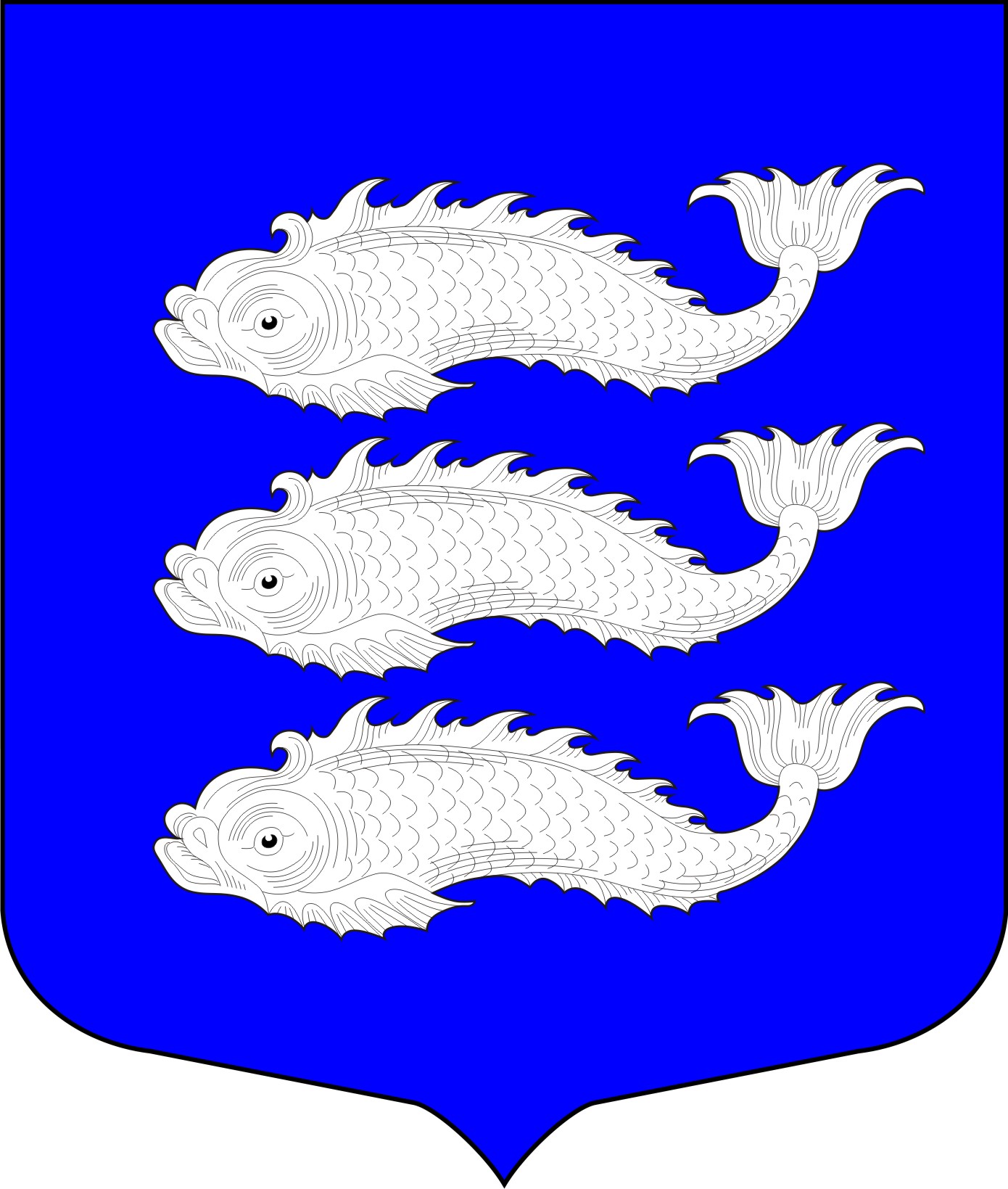 Поступления: Субсидии
 3,91 %
Доходы от компенсации затрат 0,14 %
Налог на доходы физических лиц 14,83 %
Поступления: Субвенции
 21,64 %
Доходы бюджета
МО Васильевский за 1-й квартал 2022 финансового года
НАЗАД
оглавление
ДАЛЕЕ
Исполнение доходов бюджета (тыс. руб.)
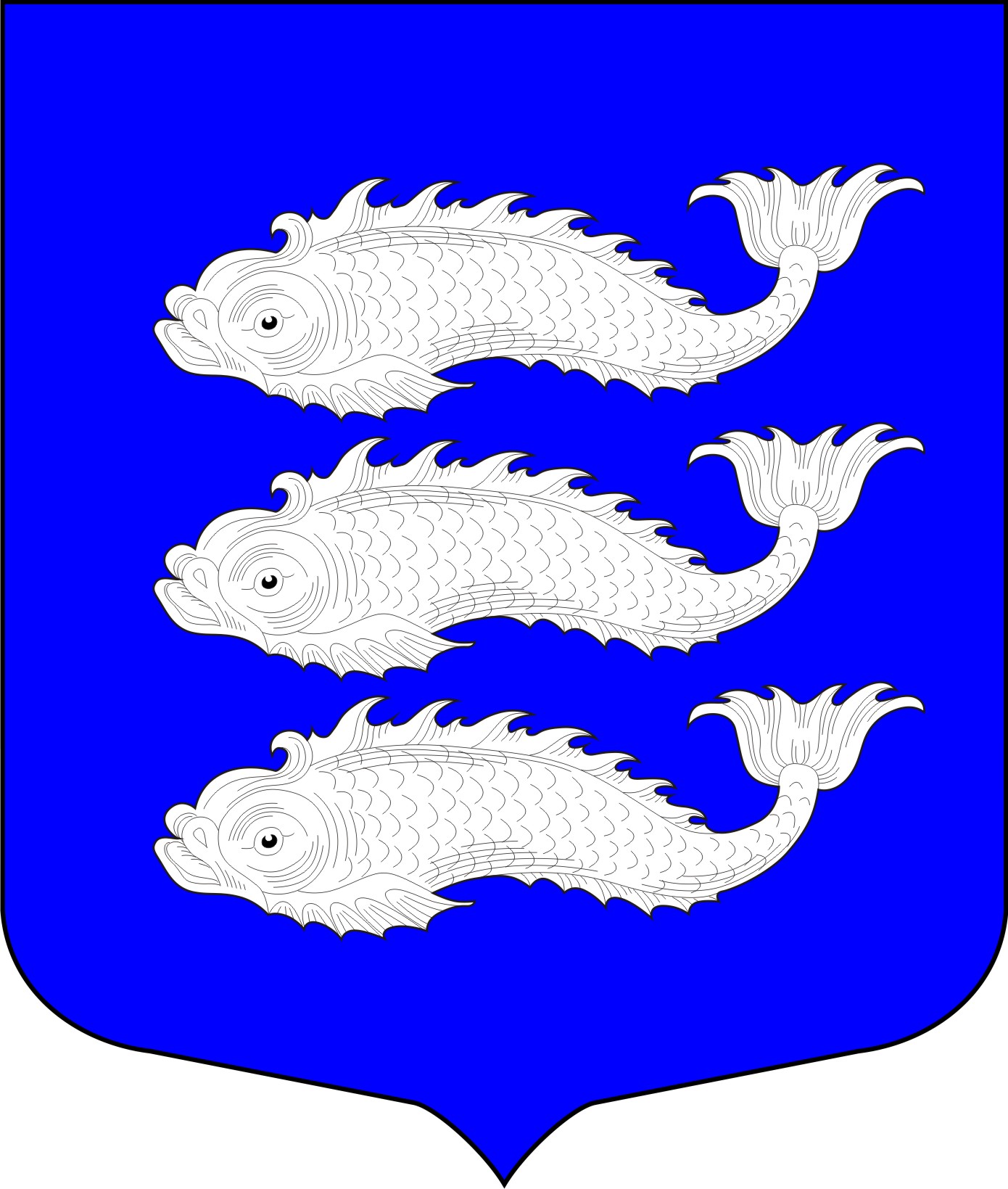 Доходы бюджета
МО Васильевский за 1-й квартал 2022 финансового года
НАЗАД
оглавление
ДАЛЕЕ
Динамика доходов бюджета (тыс. руб.)
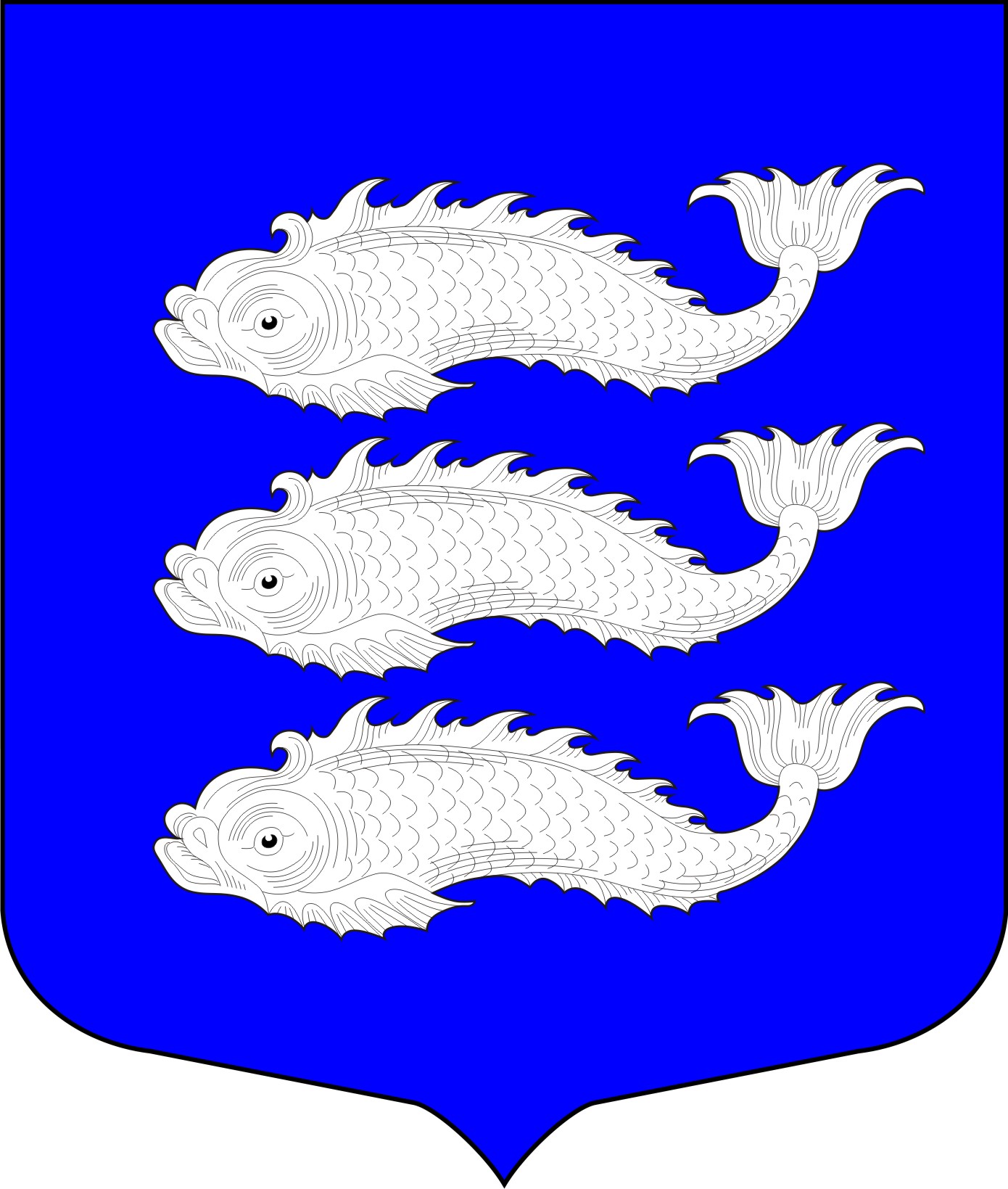 Расходы бюджета 
МО Васильевский за 1-й квартал 2022 финансового года
НАЗАД
оглавление
ДАЛЕЕ
Структура расходов бюджета (план)
Национальная экономика
0,67 %
Жилищно-коммунальное хозяйство
37,85 %
Национальная безопасность
0,06 %
Общегосударственные вопросы
30,22 %
Охрана окружающей среды
0,01 %
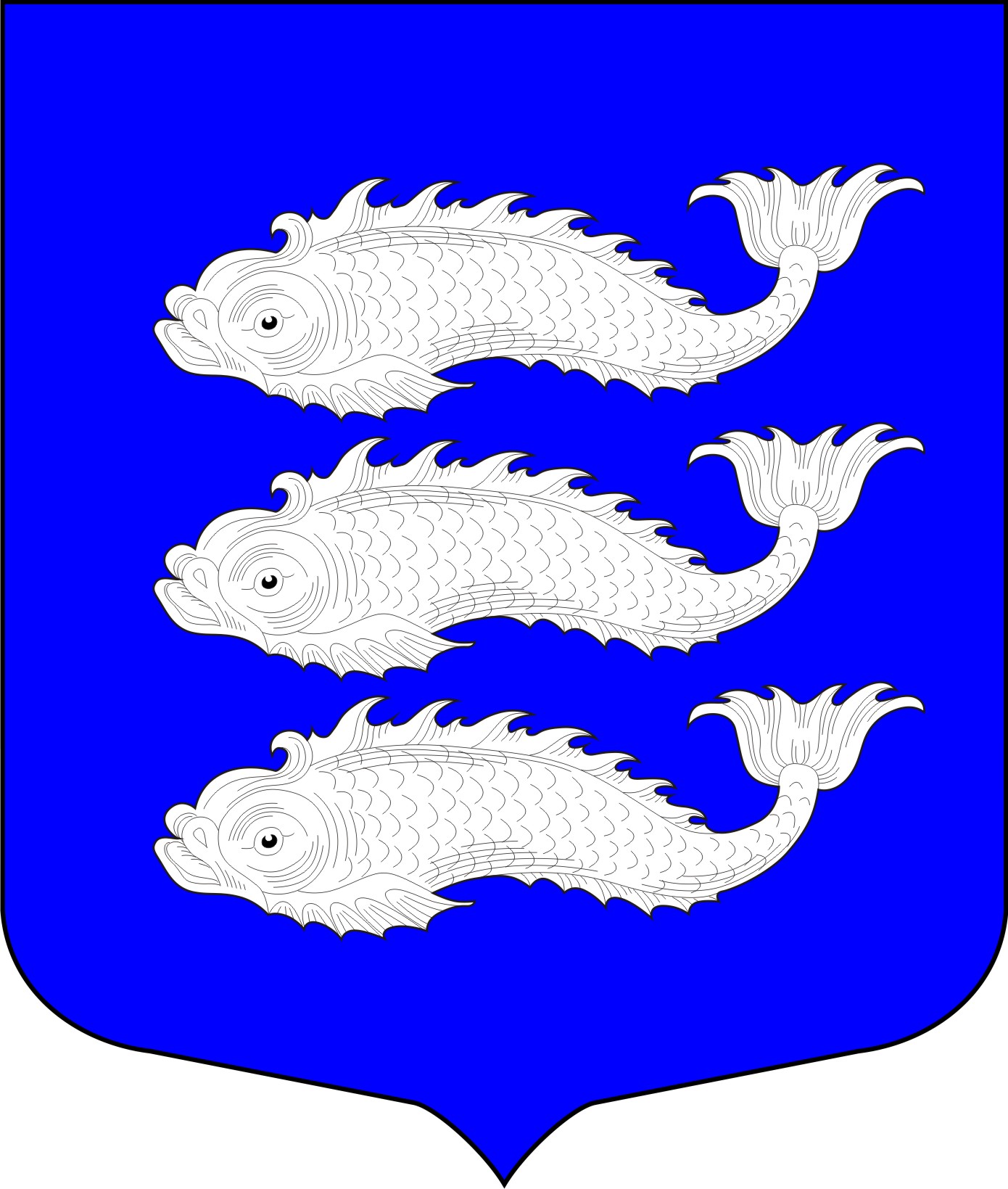 Средства массовой информации
3,22 %
Образование
0,21 %
Культура, кинематография 
8,70 %
Физическая культура и спорт 
1,05 %
Социальная политика 
18,01 %
Расходы бюджета 
МО Васильевский за 1-й квартал 2022 финансового года
НАЗАД
оглавление
ДАЛЕЕ
Исполнение расходов бюджета (тыс. руб.)
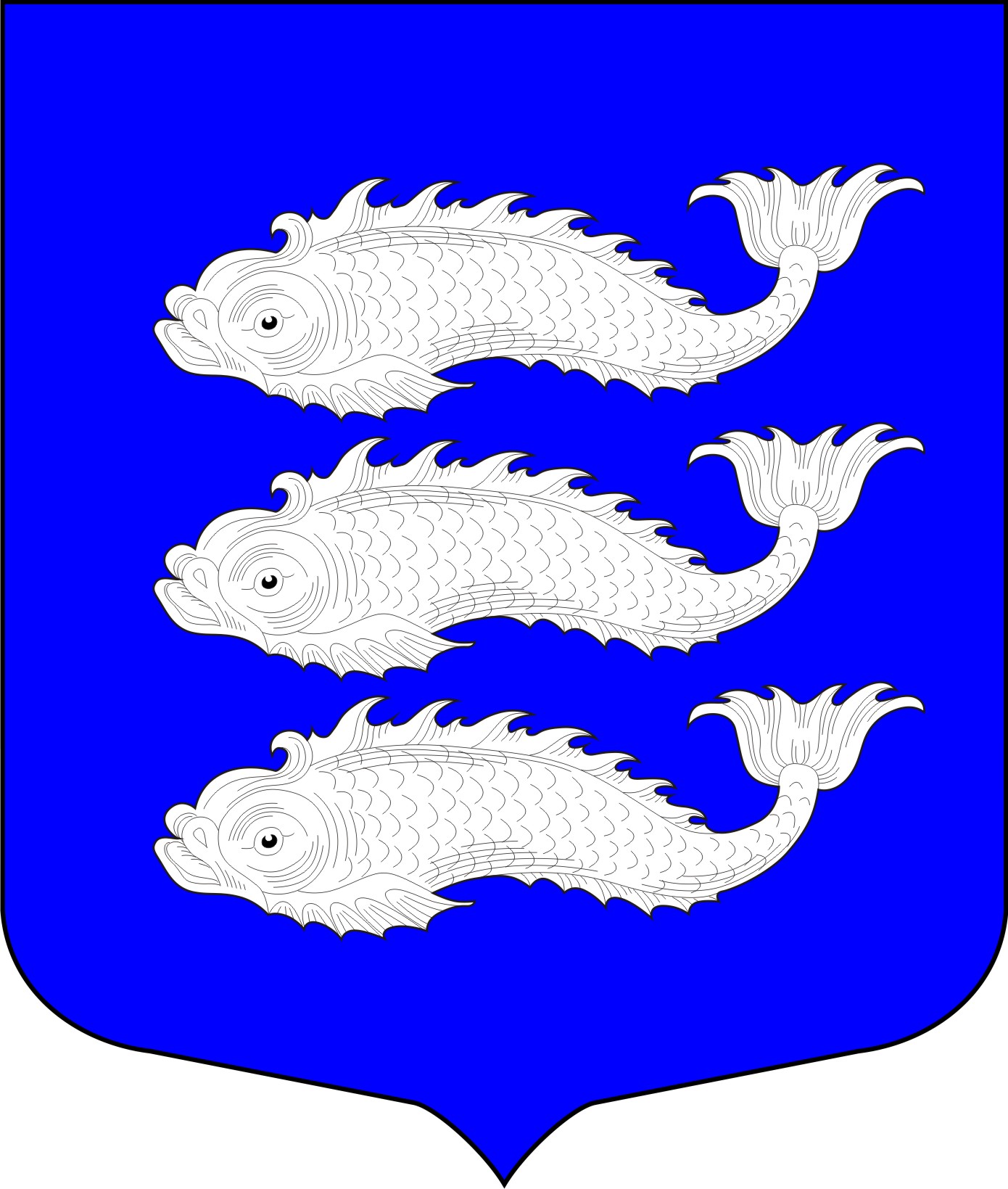 Расходы бюджета 
МО Васильевский за 1-й квартал 2022 финансового года
НАЗАД
оглавление
Динамика расходов бюджета (тыс. руб.)
ДАЛЕЕ
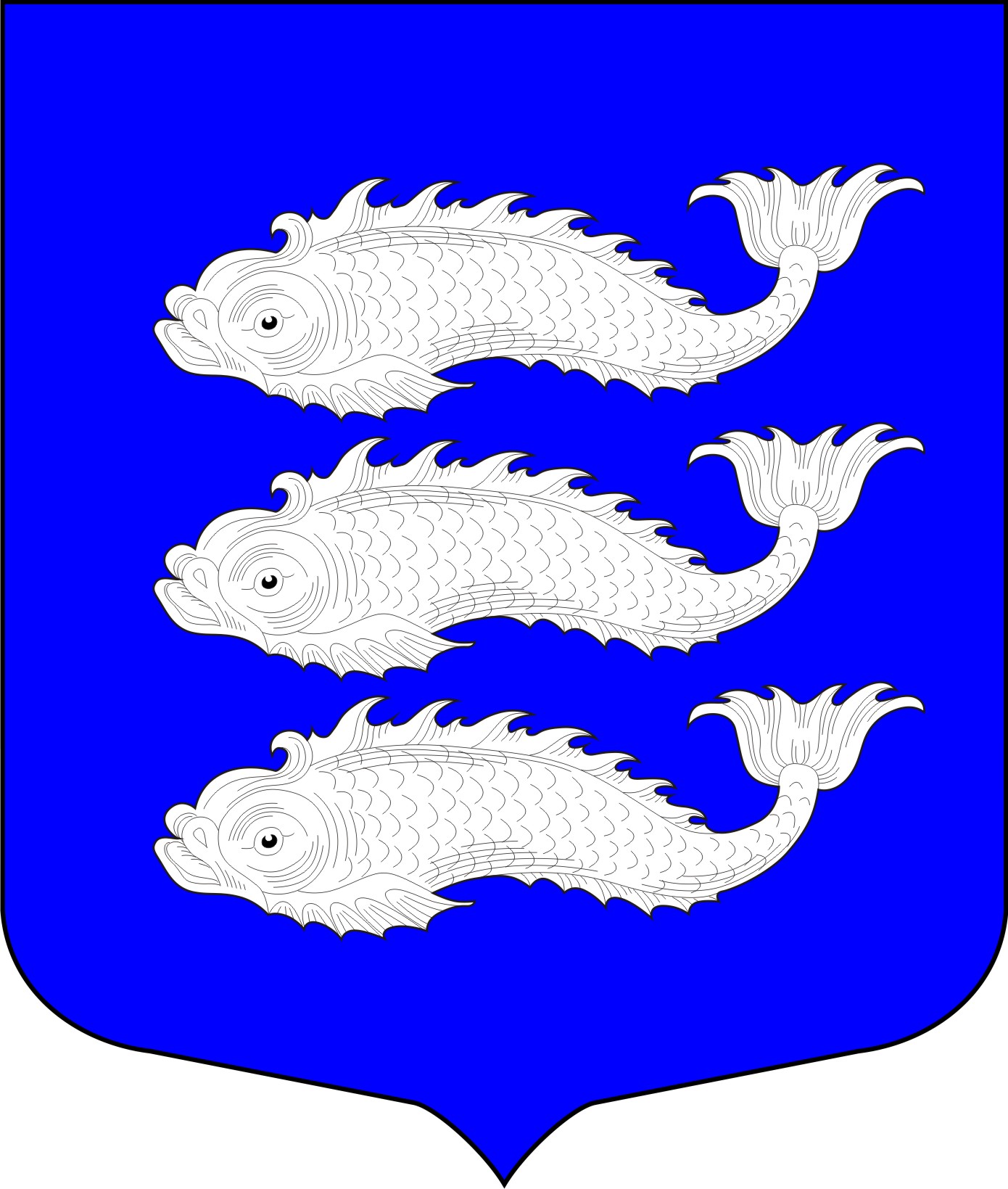 Контактная информация МО Васильевский
НАЗАД
оглавление
Руководство:
ДАЛЕЕ
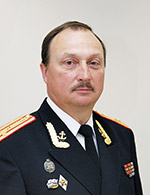 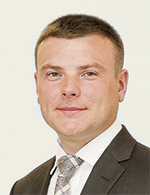 Иванов Дмитрий Владимирович
Глава местной администрации внутригородского муниципального образования Санкт-Петербурга муниципальный округ Васильевский
Фигурин Игорь Стефанович
Глава внутригородского муниципального образования Санкт-Петербурга муниципальный округ Васильевский
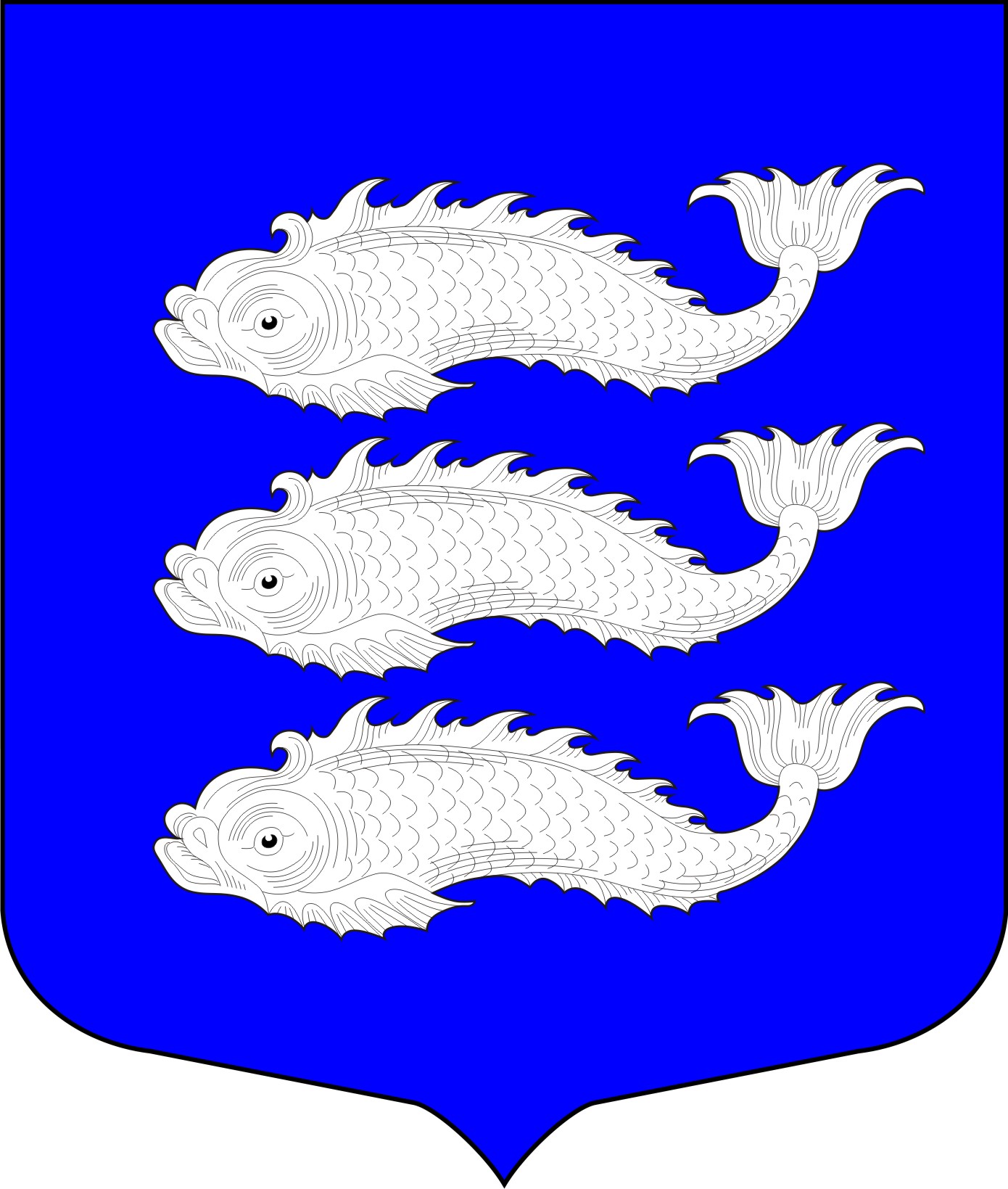 Прием граждан:  каждый Вторник с 15:00 до 18:00
Прием избирателей: 1-й и 3-й Четверг с 16:00 до 18:00
Телефон/факс: 328-58-31, 323-32-34, 323-32-61Сайт: https://www.msmov.spb.ru       e-mail: mcmo8@mail.ruПочтовый адрес: 199004, Санкт-Петербург, 4-я линия В.О., д. 45, каб. №2